Lesson 2- Daily Agenda for Students
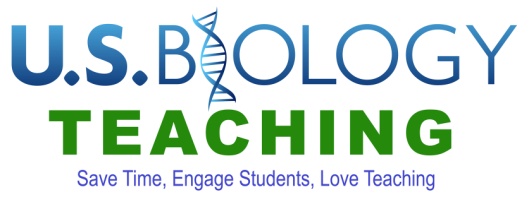 [Speaker Notes: ©USBiologyTeaching
Do not post materials from USBiologyTeaching.Com to any website other than those for students that are password protected. Be mindful to not have your students post work online that could provide answers to other students working on the same project.]
Day 1-BiologyLesson 2-Laboratory Equipment
Bell Ringer –List at least 3 types of laboratory equipment and explain the function of each. 
Complete the lab equipment activity. (Inquiry)
Procedures for rotating through the lab.
Review Lab Equipment
Closing-Identify the function of two unique pieces of equipment. 
Review classroom procedures 
Homework-Review/study the pieces of equipment and their functions.
[Speaker Notes: ©USBiologyTeaching.Com]
Day 2-BiologyLesson 2- Mealworms Lab
Bell Ringer –Lab safety worksheet
Discussion of lab expectations
Complete the mealworm lab- part 1
Observations/Measurements
Research-independently- Be sure to keep track of your sources since you will need them for your research report.
Closing-Share out something you found interesting about the mealworm during your observations/measurements. What did you notice?
Homework-Begin considering a testable question.
Day 3-BiologyLesson 2- Mealworms Lab
Bell Ringer –Analysis of Experimental Procedure Worksheet
Discussion of procedural writing expectations
Complete the mealworm lab- part 2
Mealworm Research 
Developing a testable question and hypothesis.
Begin considering your procedures.
Closing: Share out something you found interesting about the mealworm during your research. Record anything your classmates mentioned that you did not include. 
Homework-Finish Your Research if you have not. Think about how you will design your experiment.
Day 4-BiologyLesson 2- Mealworms Lab
Bell Ringer –Experimental Design Procedures Worksheet
Discussion of procedural writing expectations
Complete the mealworm lab
Develop your procedures. Be sure to identify the variables and groups as indicated on your handout.
All of your classmates should be able to reproduce your experiment based on the written procedures.
Your procedures must be approved before experimentation begins.
Closing: Groups will read their procedures out loud while another group tries to complete their experimental setup.
Homework-Refine your procedures and bring in any materials that are not being provided.
Day 5-BiologyLesson 2- Mealworms Lab
Bell Ringer – Create two data tables for collecting the data for their experimentation. A quantitative data table and a qualitative data table. 
Begin your experimentation.
Be sure to run some test trials and adjust your procedures if it is not going as expected. 
Run and many trials as possible. A minimum of 5
Closing: Groups will read their procedures out loud while another group tries to complete their experimental setup.
Homework-Refine your procedures and bring in any materials that are not being provided.
Day 6-BiologyLesson 2- Mealworms Lab
Bell Ringer – Create a graph of your data. You may want to average your data or graph totals. 
Analyze your data. Discuss the results with your group.
Write a conclusion based on your data.
Closing: Share your written conclusion with the class and receive feedback. 
Homework-Refine your conclusion based on feedback and the class discussion of the conclusions.
Day 7-BiologyLesson 2- Mealworms Lab
Bell Ringer – Review the lab report rubric and guide. 
Create a graph of your data in excel/sheets.
Begin working on your formal typed lab report.
Closing: Discussion of difficulties/answer questions
Homework-study for the experimental design and equipment test.
Day 8-BiologyLesson 2- Mealworms Lab
Bell Ringer – Review the lab report rubric and guide. 
Create a graph of your data in excel/sheets.
Begin working on your formal typed lab report.
Closing: Have another person read your lab report and offer feedback using the rubric.
Homework-study for the experimental design and equipment test.
Day 9-BiologyLesson 2- Mealworms Lab
Bell Ringer –TEST-Prepare your desk by removing all of your stuff off of your desk. Have a pencil and be sure your electronic device is not with you. 
Homework-finish lab report if you have not turned it in. It is due: ____________
[Speaker Notes: ©USBiologyTeaching.Com 
Please do not post this to any other website.]